APRENDIZAJE DE SERVICIO | HOJA DE ACTIVIDADES
EJEMPLO DE NOTA DE PROGRESO
PARA:
DE:
ASUNTO:
FECHA:
Esta semana, nuestro equipo realizó las siguientes tareas:
Escribimos un segundo borrador del segundo acto de la obra.
Revisamos el primer acto, que ahora está completo.
Nos reunimos con el equipo de investigación para analizar las siguientes preguntas que aún necesitamos responder para el acto final de la obra: 
¿Qué especies de peces son parte del ecosistema del parque?
 ¿Cómo afecta el cambio de estaciones al ecosistema?

Tenemos los siguientes desafíos para superar:
El auditorio de la escuela primaria está reservado el día que habíamos planeado para hacer nuestra presentación. 
Todavía no podemos encontrar cajas de cartón para la escenografía.

La próxima semana, planeamos completar las siguientes tareas:
Escribir el primer borrador del tercer y último acto de la obra.
Corregir el segundo borrador del segundo acto.
Reprogramar la fecha para usar el auditorio de la escuela primaria; revisar las líneas de tiempo.
Comunicarnos con más tiendas locales y plantas de reciclaje para solicitar cajas de cartón.
© 2022 OVERCOMING OBSTACLES
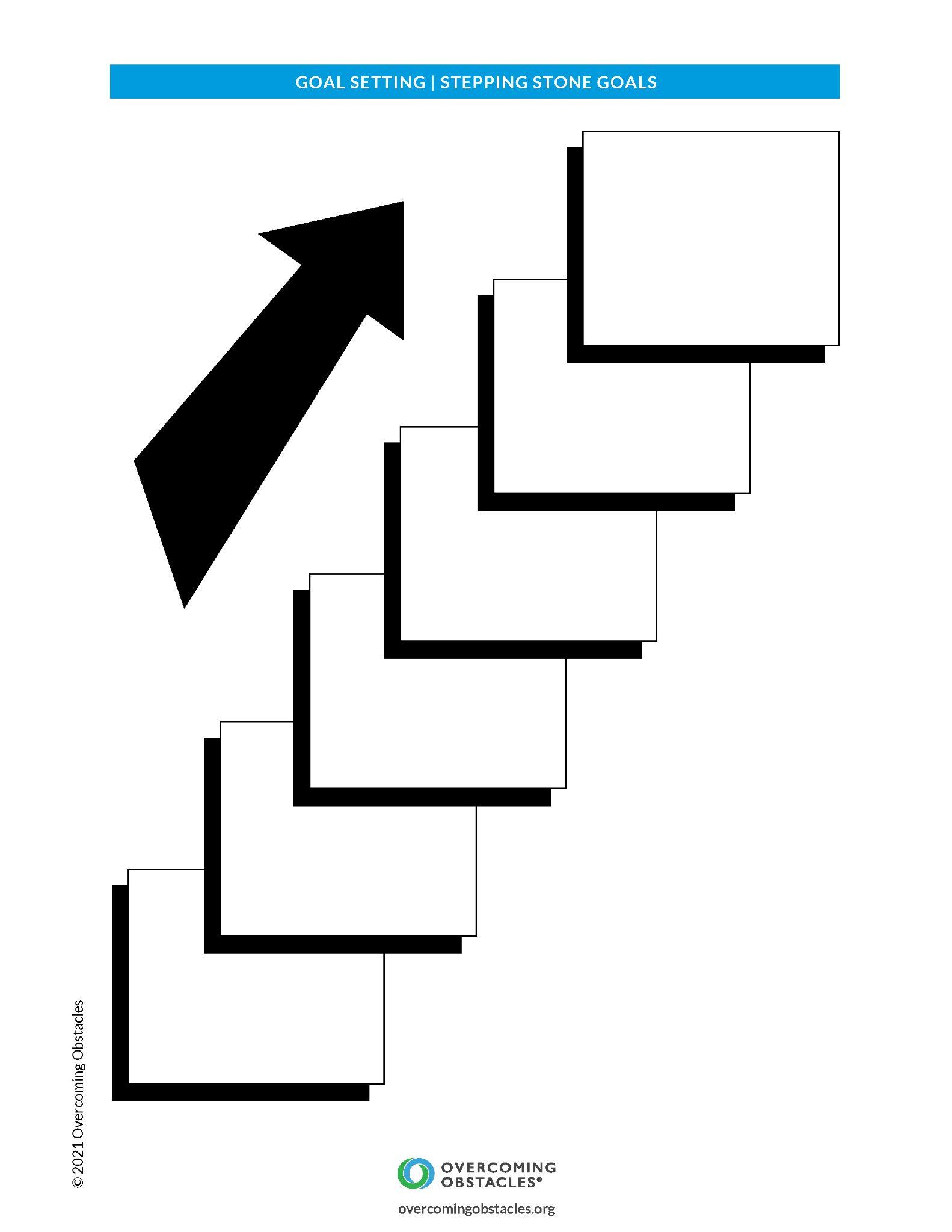